Egypt
Informace o Egyptu
• Slovo Egypt vzniklo z označení, které ve starověku pro toto území používali Římané.• Už 3 000 let př. n. l. se v údolí řeky Nil rozkládala civilizace, které vládli faraóni. Po těch nám zůstaly pyramidy a sfingy.• Řeka Nil je druhou největší řekou na světě a díky každoročním záplavám v jejím údolí byla tato oblast velmi úrodná. To i přesto, že Egypt je jednou z nejsušších a nejslunnějších zemí na světě, na většině jeho území se rozléhá poušť.• V současnosti už ale ke každoročním záplavám, které přinášely úrodné nánosy, nedochází, protože na řece Nil byla postavena přehrada, která množství vody v říčním korytu reguluje.
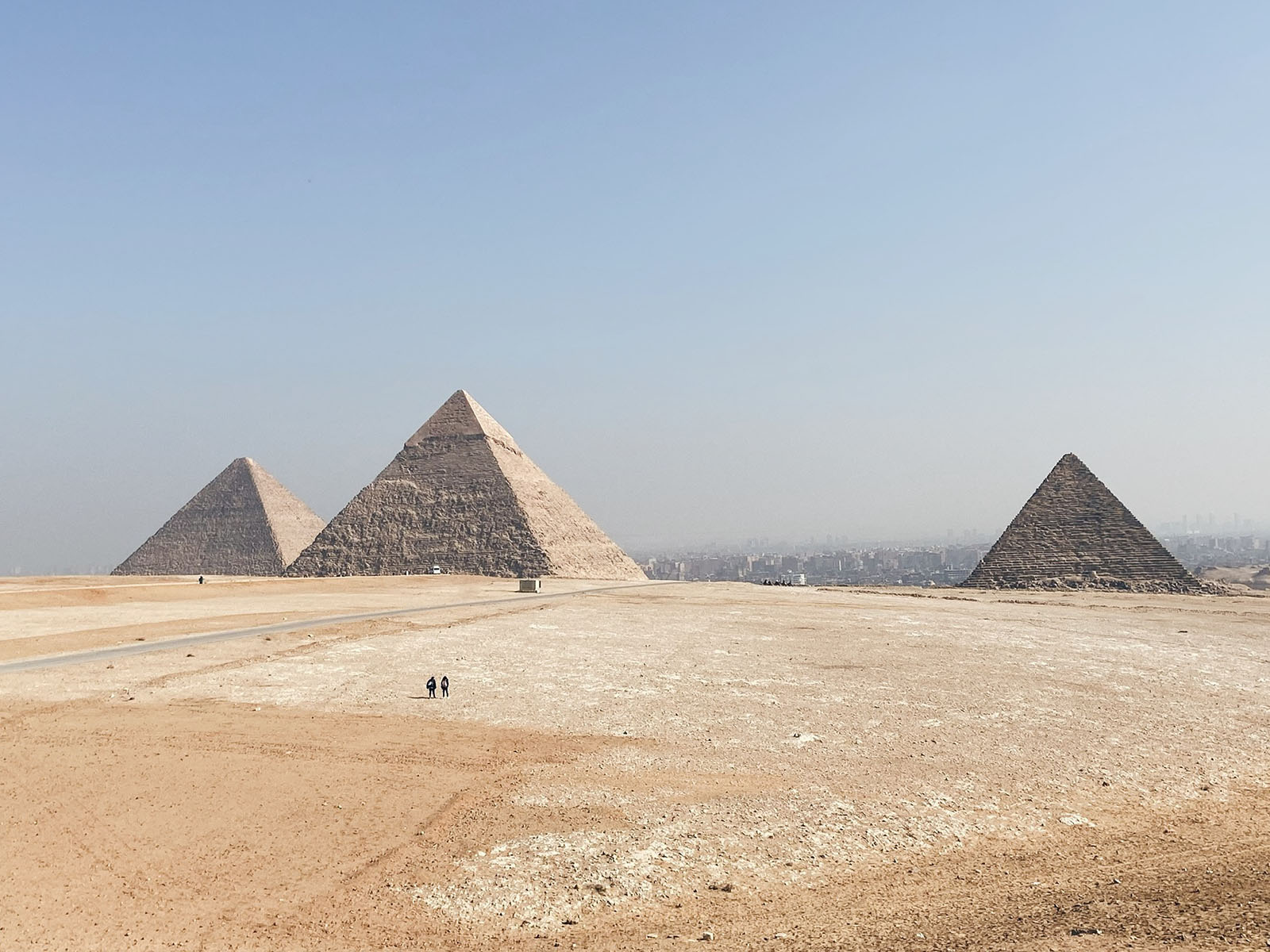 Pyramidy v Gíze
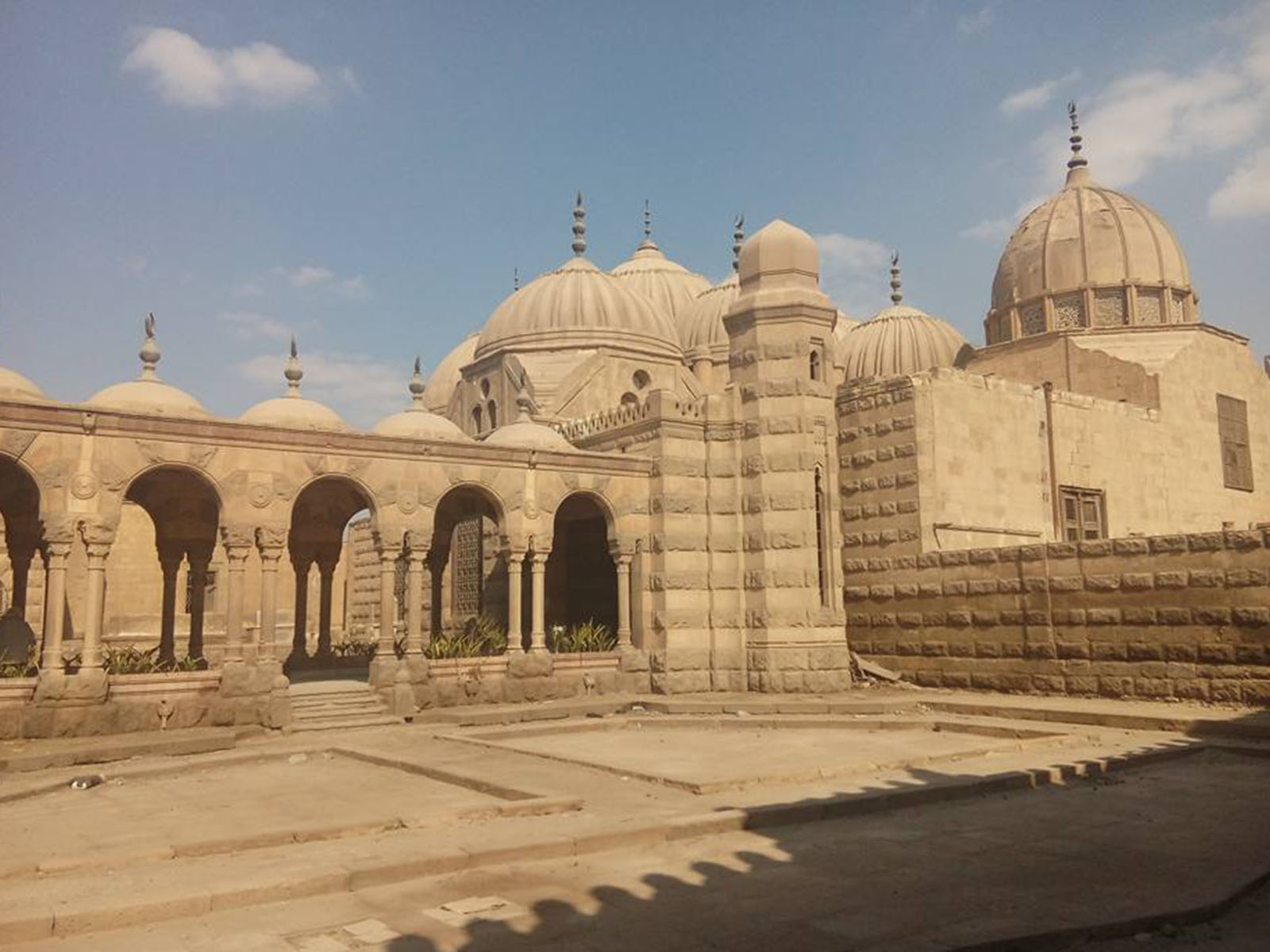 Hosh al-Basha
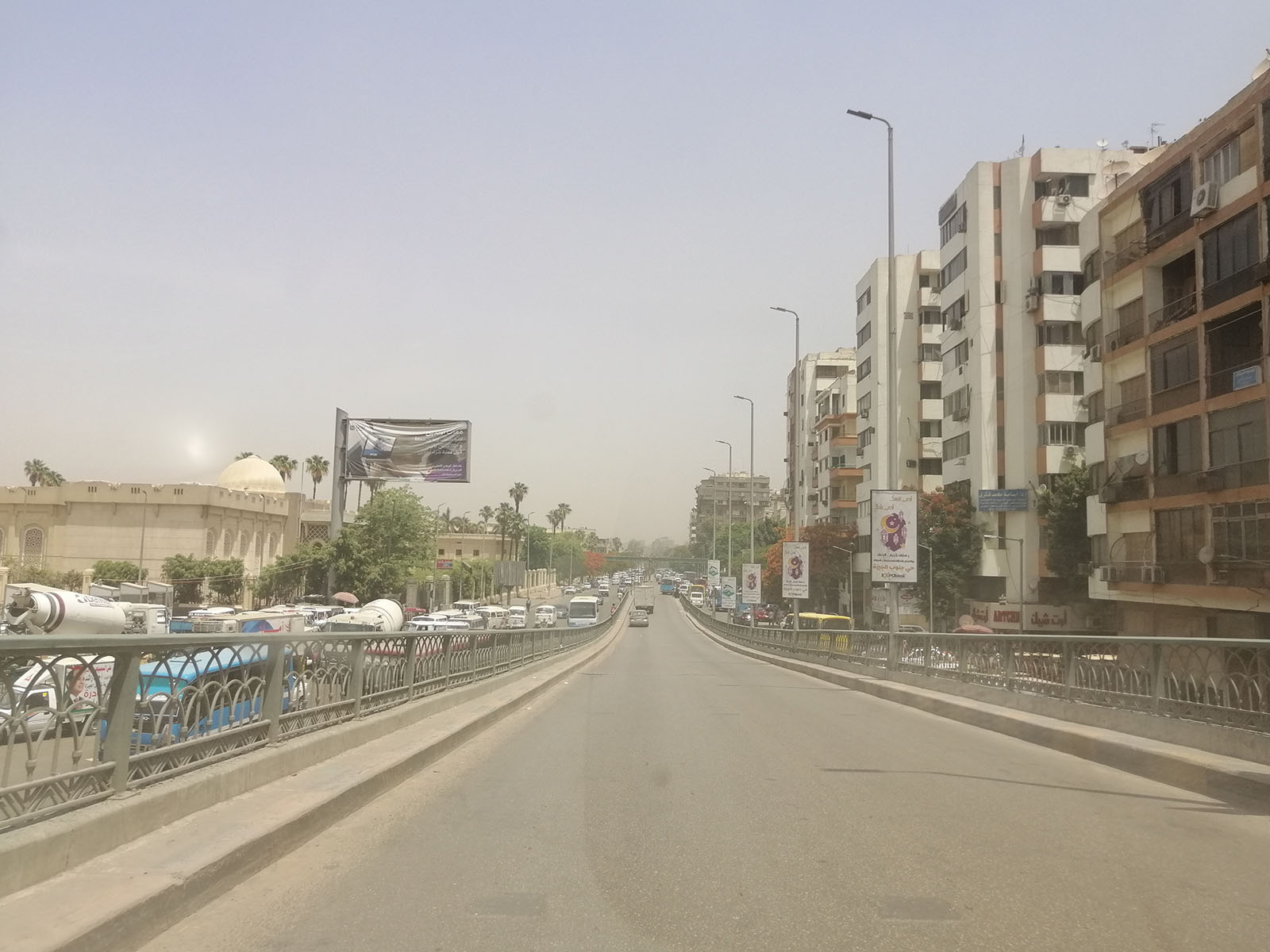 Egyptská městská silnice
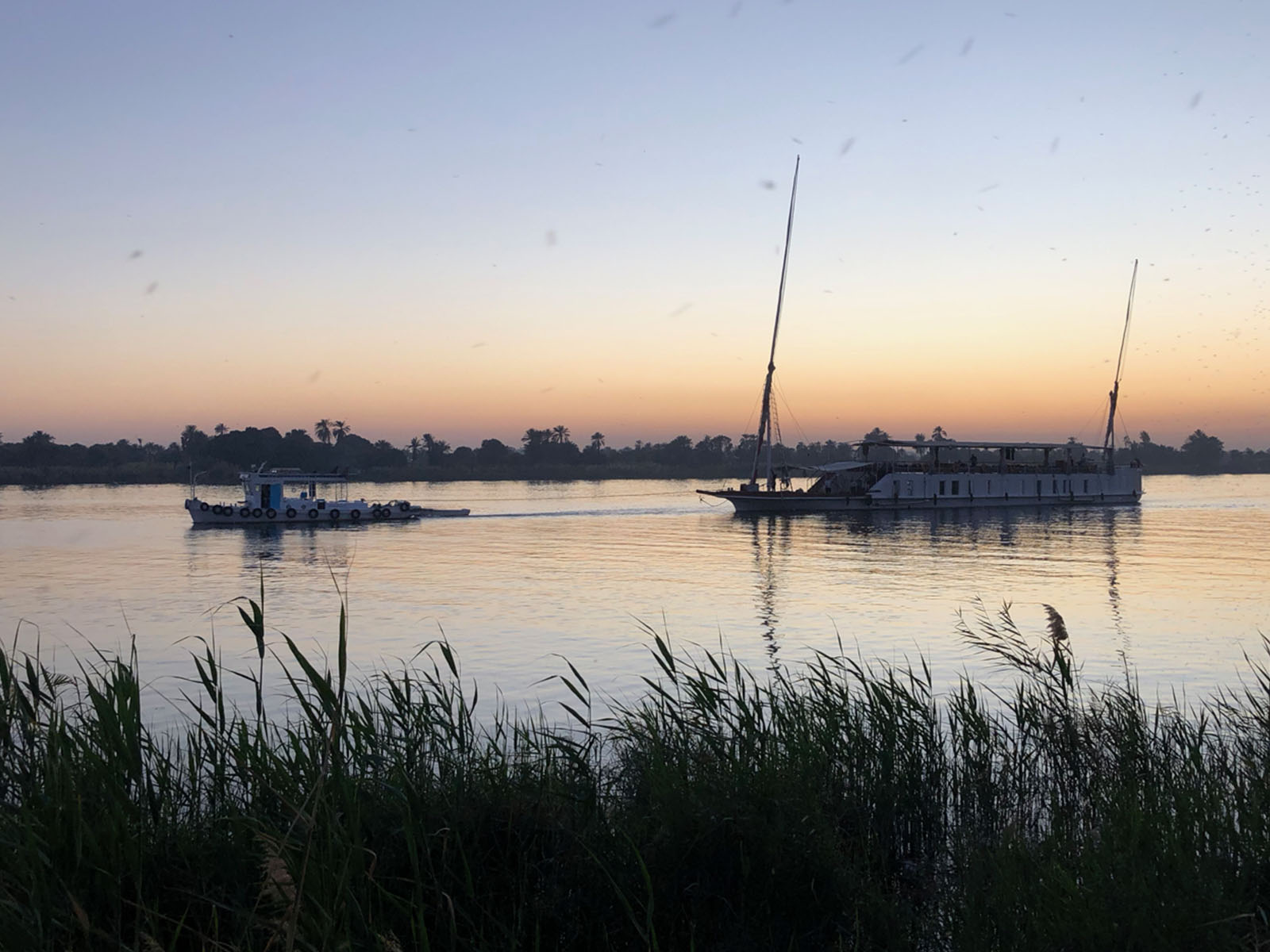 Člun na Nilu
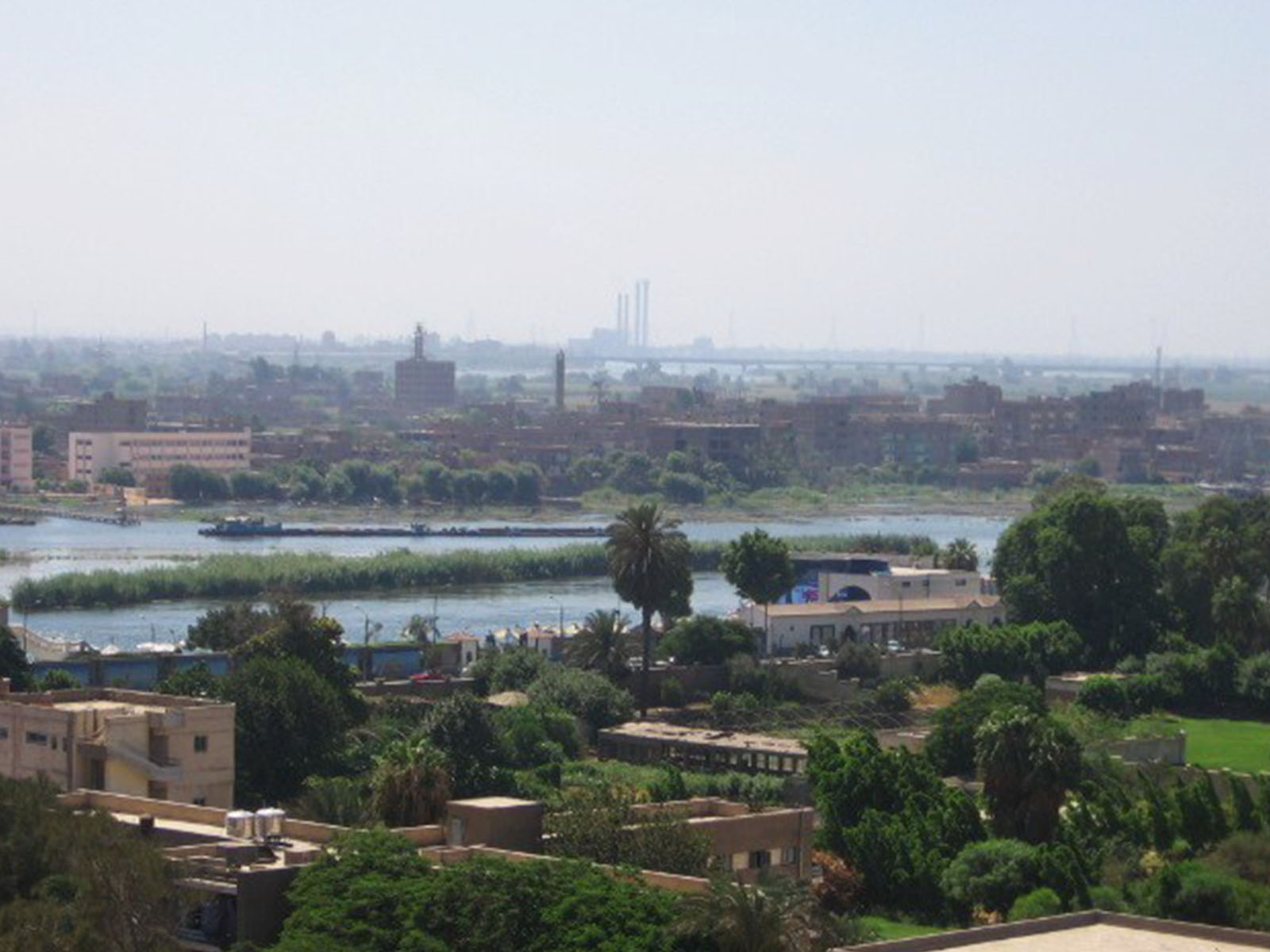 Pohled na Nil